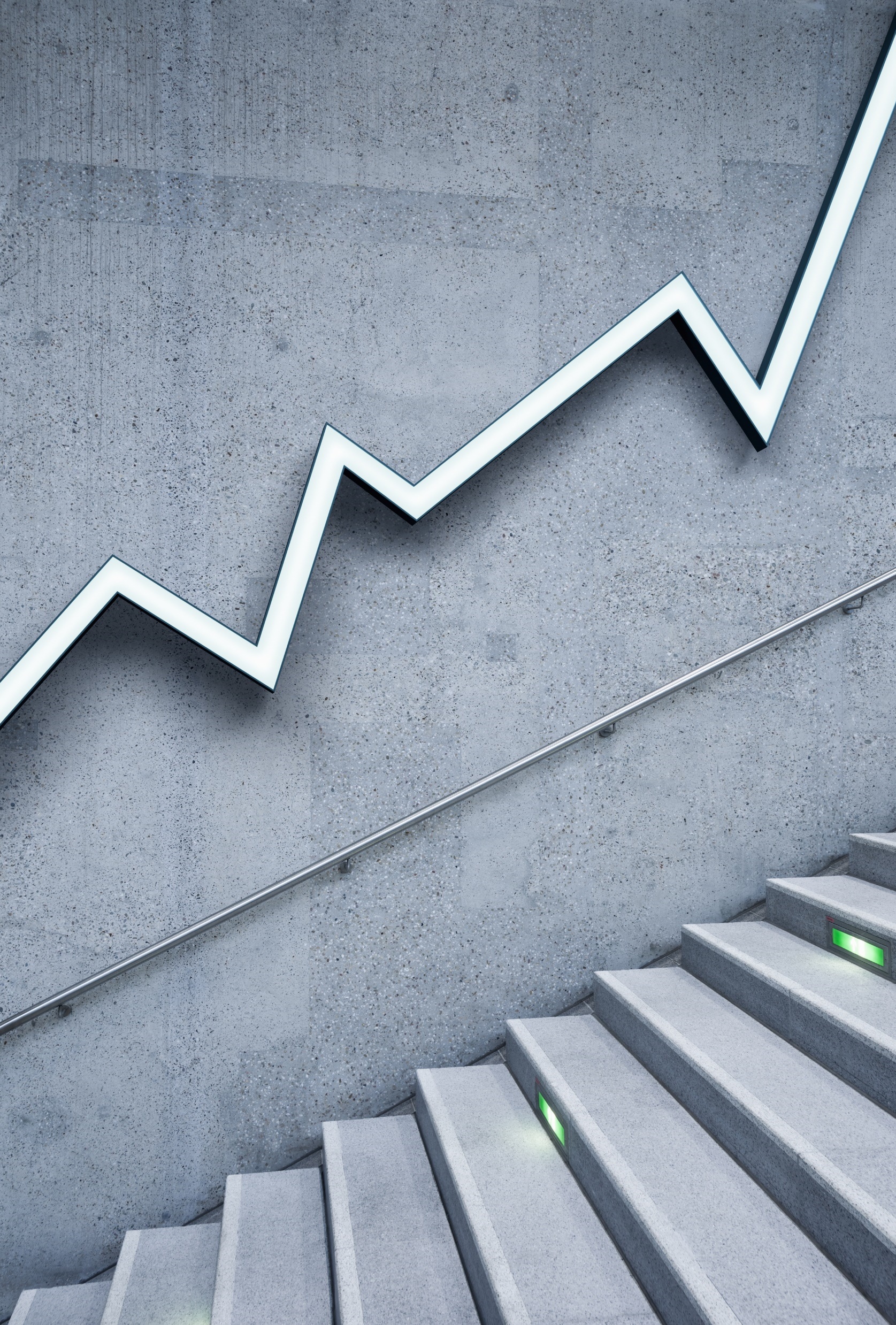 Tutkimuksen datan hallinnan viitearkkitehtuuri DAHA
AVOTT-viitearkkitehtuurin julkaisutapahtuma
19.3.2024
Tässä puheenvuorossa
Mikä on tutkimuksen datanhallinnan viitearkkitehtuuri?
 Miten tutkimuksen datanhallinnan viitearkkitehtuuri liittyy avoimen tieteen viitearkkitehtuuriin?
Tutkimuksen datan hallinnan viitearkkitehtuurityö
Tutkimuksen datan hallinnan kansallinen viitearkkitehtuurityö on käynnistynyt helmikuussa 2023.
 Työ tehdään OKM:n toimeksiannosta ja sitä tukee CSC - Tieteen tietotekniikan keskus.
 Viitearkkitehtuurityötä ohjaa OKM:n asettama Tieteellisen laskennan ja datanhallinnan yhteistyöfoorumi (YTF) 
 Laaditaan tutkimuksen datan koko elinkaaren aikaisen hallinnan viitearkkitehtuuri 
 Tavoitteena on tutkimuksen digitaalisen transformaation tukeminen. Viitearkkitehtuuri on työväline muutoksen tunnistamiseen ja johtamiseen, se edistää palvelujen kehitystä ja laatua sekä ehdottaa linjauksia ja toimenpiteitä, jotka parantavat yhteentoimivuutta.
 Tutkimuksen datanhallinnan viitearkkitehtuuri muodostaa kokonaisuuden Tieteellisen laskennan viitearkkitehtuurin, TiLa (2021) ja Avoimen tieteen ja tutkimuksen viitearkkitehtuurin, AVOTT (2023) kanssa.
Tutkimuksen datanhallinnan tavoitetila
Tutkimuksen datanhallinnan tavoitetila – tutkimuksen datanhallinnan viitearkkitehtuuri
Tavoitetilaan päästään muun muassa ratkaisemalla nykytilan kipukohdat (seuraava kalvo)
Arkkitehtuurin tavoite on tutkimuksen digitaalisen transformaation tukeminen. Viitearkkitehtuuri on työväline muutoksen tunnistamiseen ja johtamiseen. 
Tarkoitus on edistää palvelujen kehitystä ja laatua sekä ehdottaa linjauksia ja toimenpiteitä, jotka parantavat yhteentoimivuutta. 
Tutkimuksen datan hallinnan kuvaaminen edistää sekä kansallisten investointien vaikuttavuutta että eurooppalaista yhteistyötä tutkimusdatan hyödyntämisessä.
Laadittava viitearkkitehtuuri tulee osaksi korkeakoulutuksen ja tutkimuksen yhteistä kokonaisarkkitehtuurisalkkua (https://ka.csc.fi/#arkkitehtuurit_anchor).
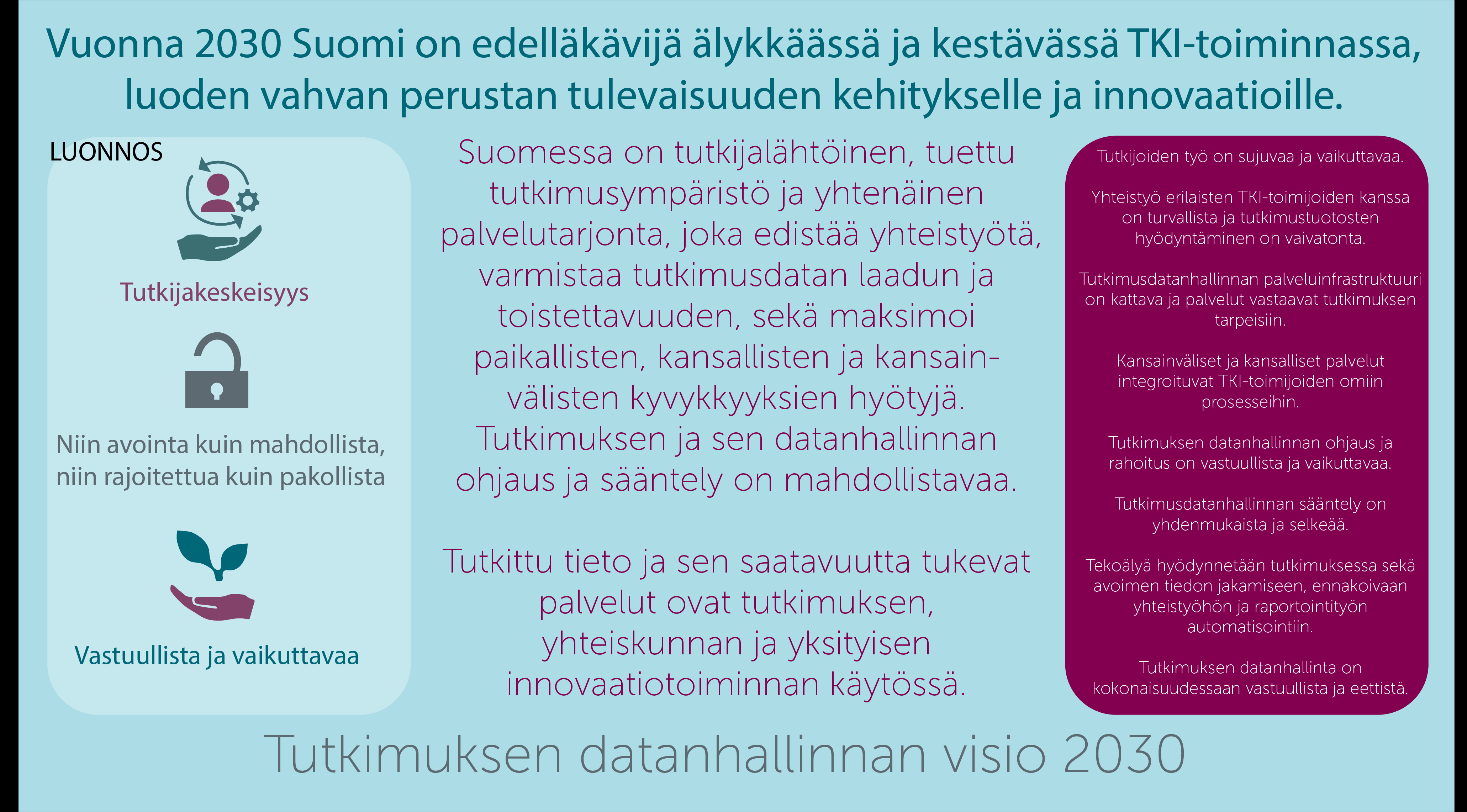 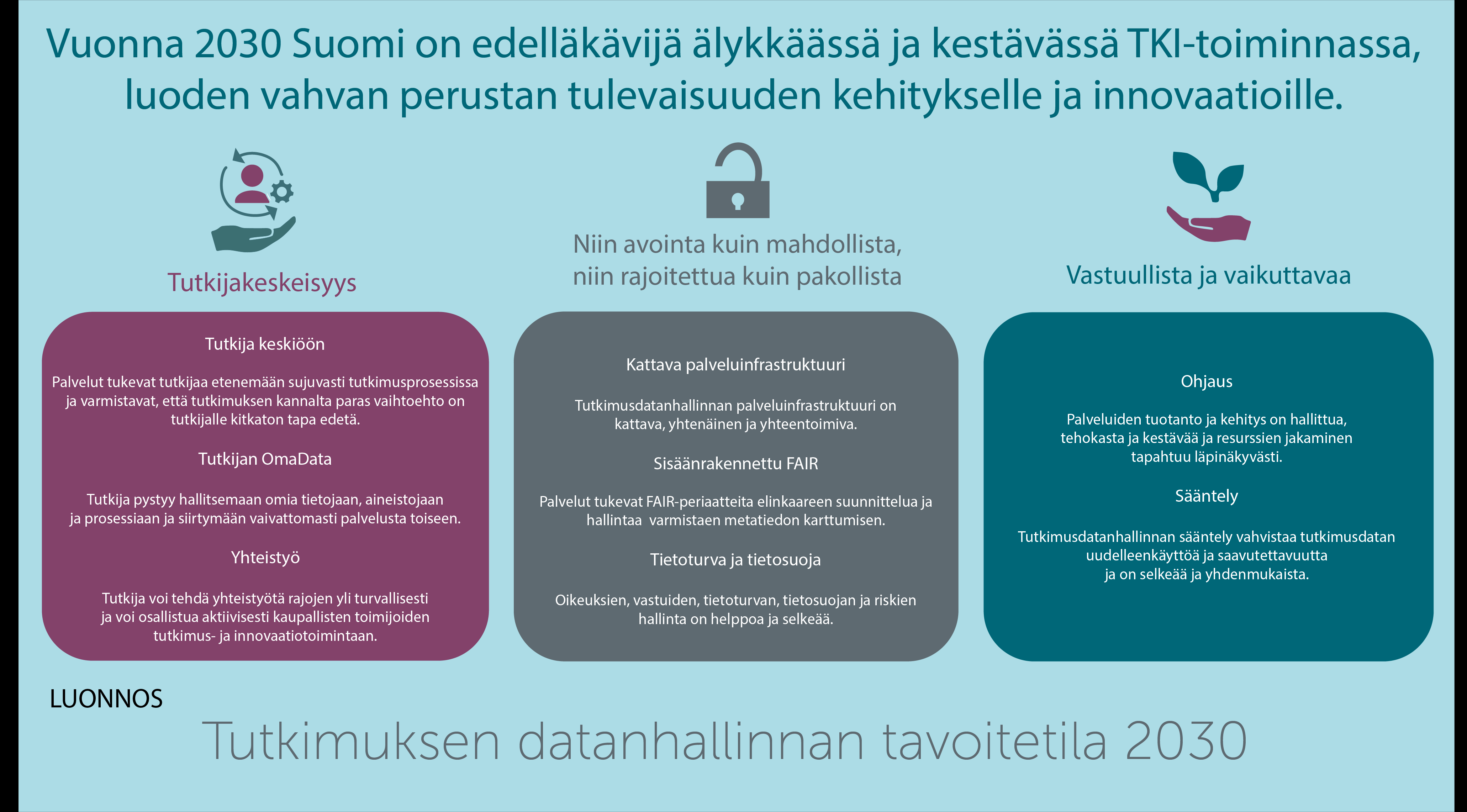 Viitearkkitehtuurien suhteista ja fokuksista, luonnos 2023-01-24
Datan elinkaaren hallinta
Datan ominaisuudet ja erityisvaatimukset

Tutkijan näkökulma
korostuu
DAHA
Jaettuja näkökulmia:
Tutkimusprosessi ja sen tuki
Palvelut ja infrastruktuurit
Johtaminen
Avoimet 
digitaaliset tutkimus-
aineistot
Tallennuksen ja datan hallinnan palvelut
AVOTT
TiLa
Tieteellisen laskennan näkökulma

Infranäkökulma korostuu
Avoin toimintakulttuuri
Avoimet julkaisut
Avoimet oppimateriaalit
Laskenta ja hostaus
Tieteen avoimuuden näkökulma

Tutkimushallinnon 
näkökulma korostuu
Avoimet ei-digitaaliset tutkimusaineistot
7
Viitearkkitehtuuri ohjaa muutosta
Viitearkkitehtuuri on ohjaava ylätason kuvaus tutkimuksen datan hallinnan tavoitetilasta.
 Viitearkkitehtuuria suositellaan käytettäväksi esimerkiksi tiedolla johtamisen tueksi, toiminnan kehittämisessä sekä yhteisten palveluiden tuottamisessa ja yhteistyön suunnittelussa. 
 Viitearkkitehtuuri tarjoaa yhteisen mallin ja käsitteistön korkeakoulujen ja tutkimuslaitosten sekä muiden organisaatioiden omien arkkitehtuurien suunnitteluun ja toteuttamiseen.
 Viitearkkitehtuuri määrittää kohteeseen kuuluvat rakenteet ja niiden väliset suhteet. 

Millaisen yhteisen tavoitetilan AVOTT, DAHA ja TiLa luovat? Millaista tutkimuksen digitransformaatiota tavoittelemme?